Исследовательский информационный проект«В здоровом теле – здоровый дух».
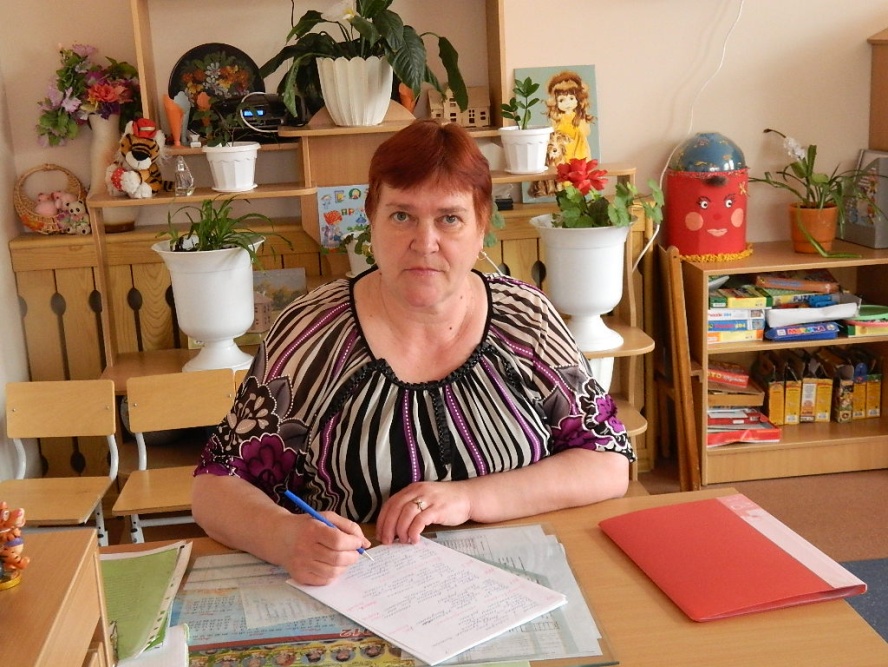 Воспитатель средней группы 
Трофимова Любовь Михайловна,
первая квалификационная категория,
 отличник народного образования.
Цель проекта: формирование у детей основ здорового образа жизни и потребности в самостоятельной двигательной деятельности.Задачи: - получение элементарных знаний о своем организме, способах укрепления собственного здоровья;- обратить внимание на то, что правильное питание, физзарядка, массаж, чистота вокруг нас способствует крепкому здоровью.- создать у детей радостное настроение, высокий эмоциональный подъем;- совершенствовать у детей умение общаться, воспитывать уверенность в себе, волевые качества.- обогатить родителей знаниями и практическими умениями в организации и проведении досуга с детьми.
Этапы проекта. Заучивание потешек, частушек о здоровье.
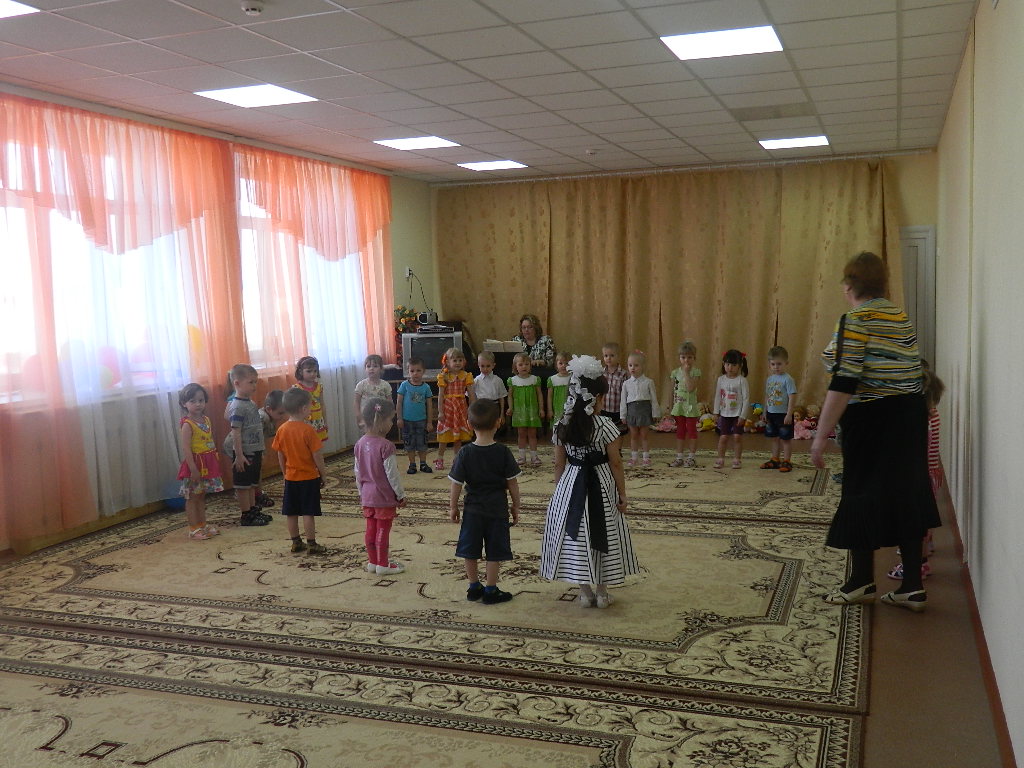 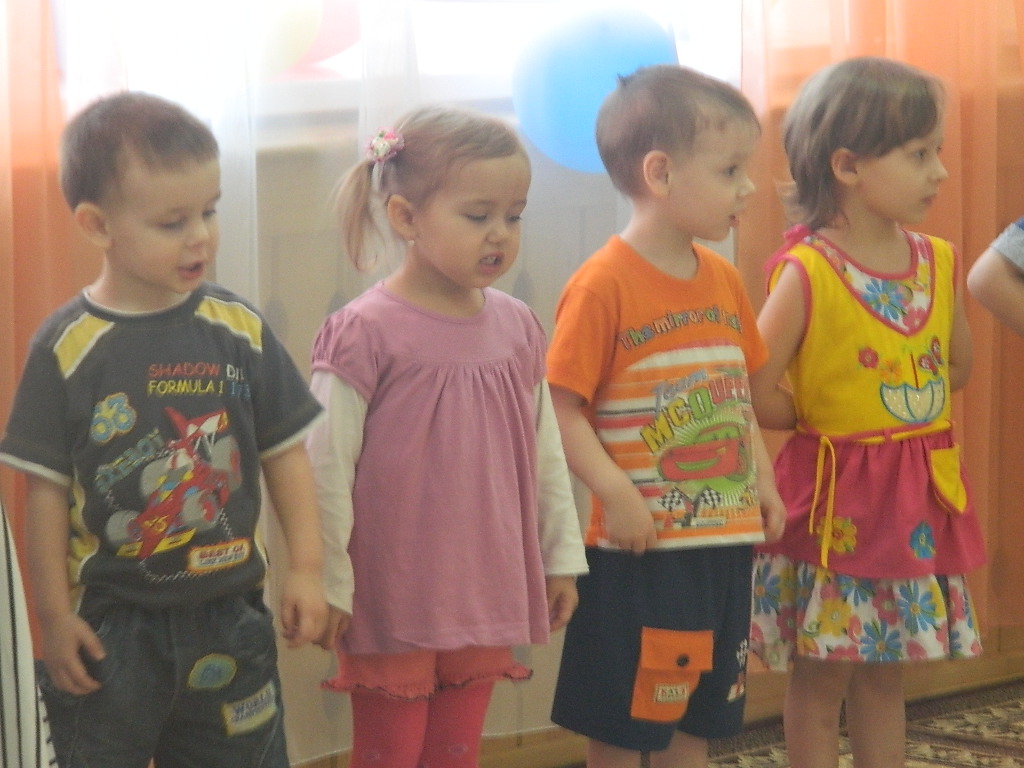 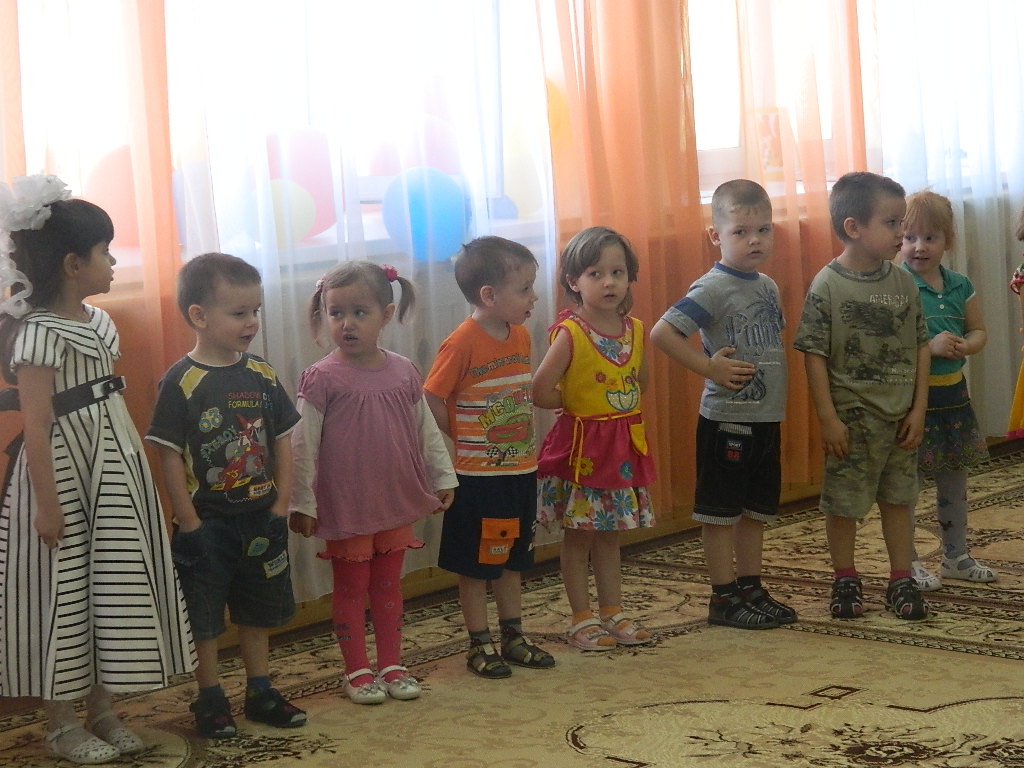 Разучивание физкультминуток, 
писихогимнастики, массажа.
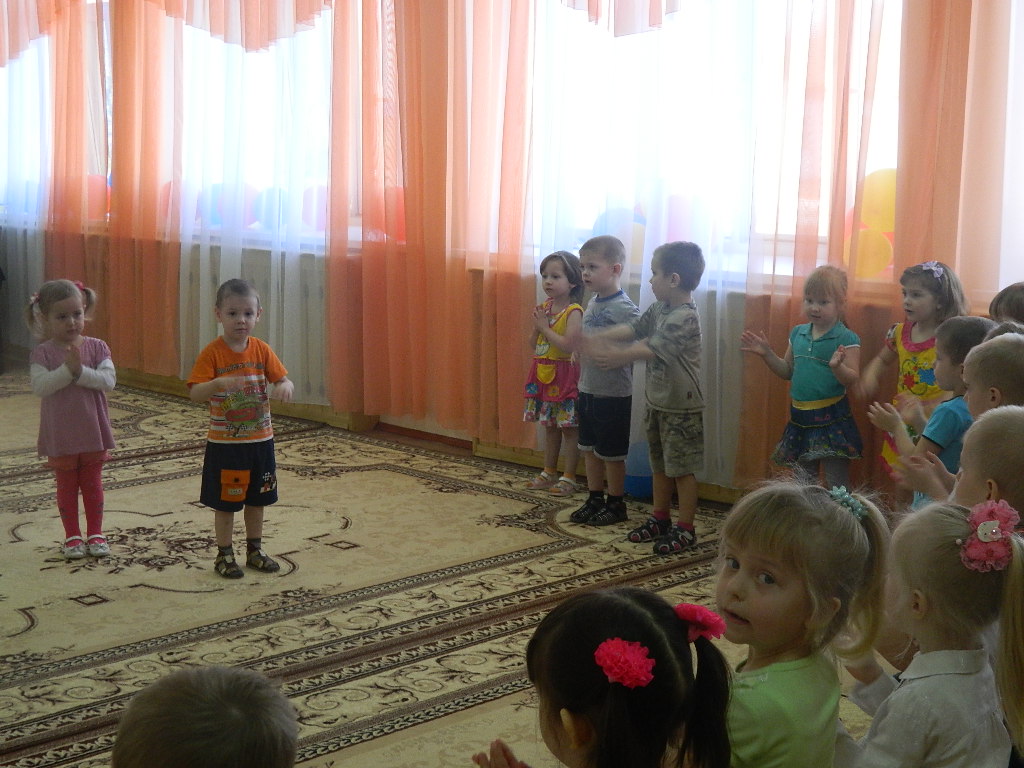 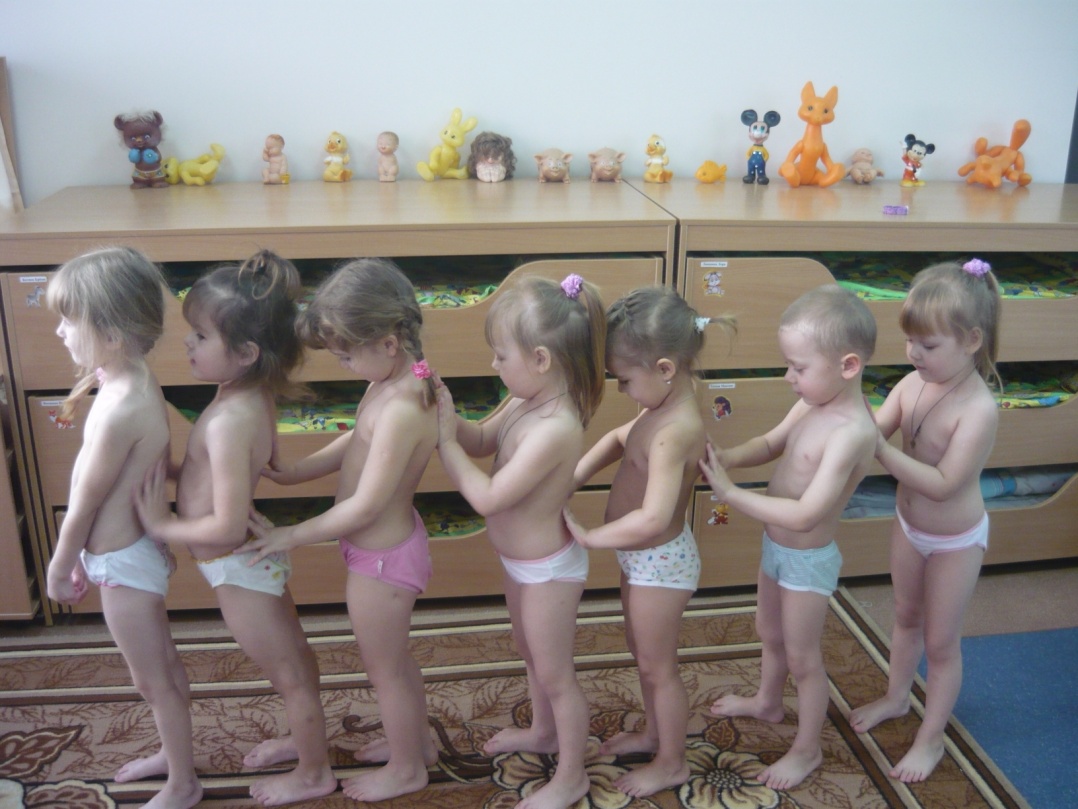 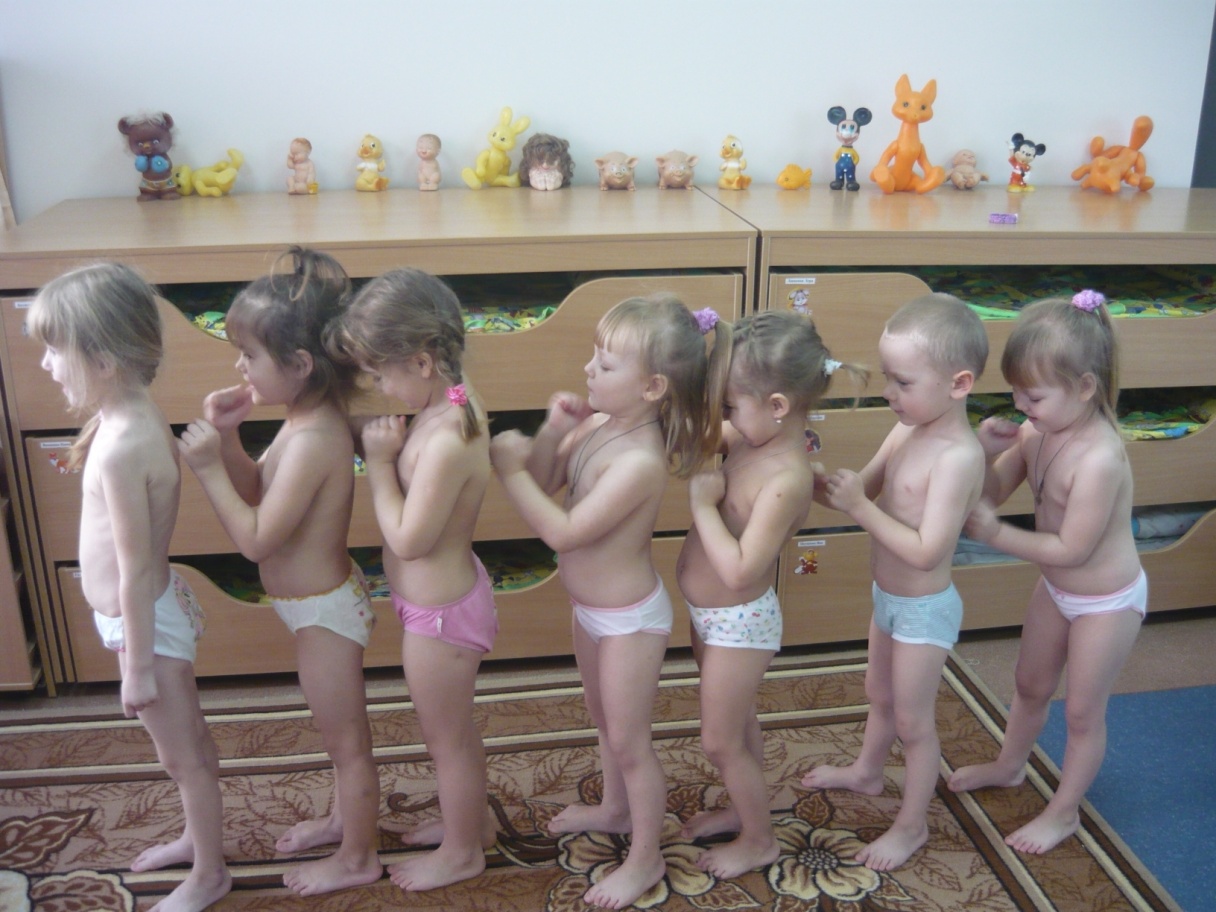 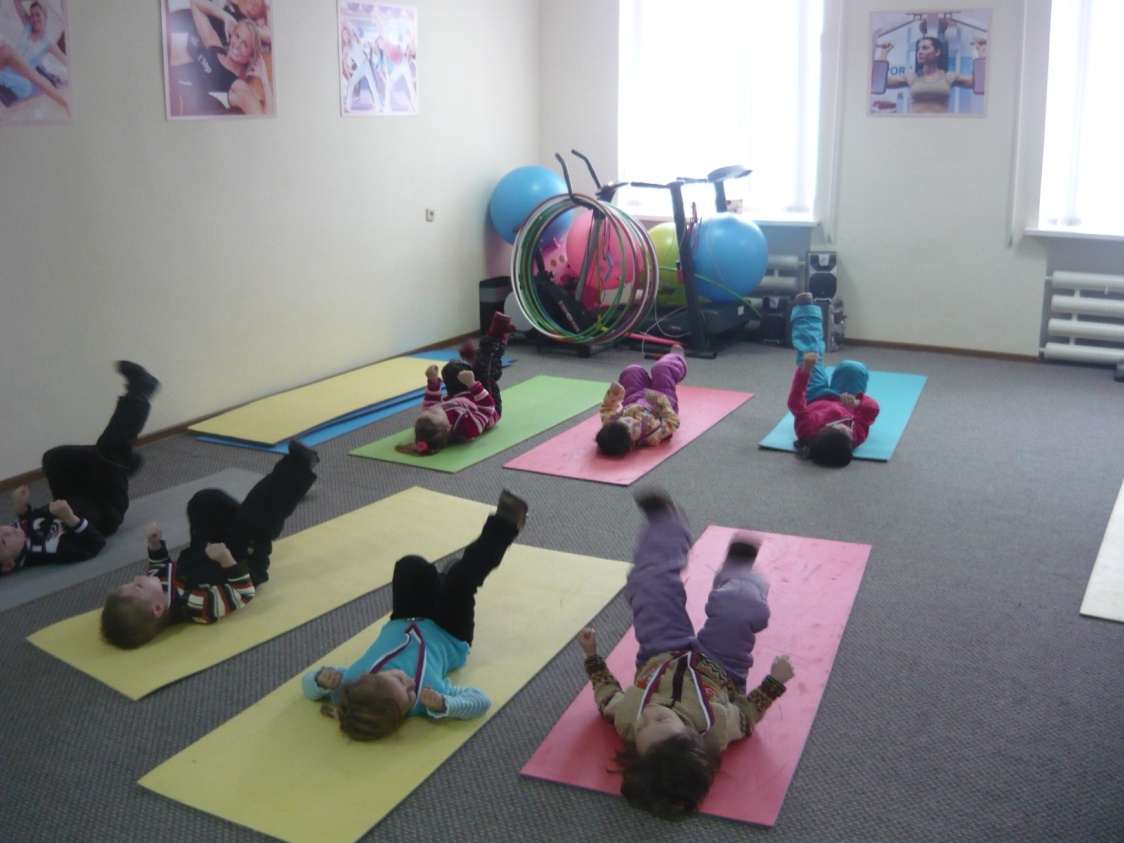 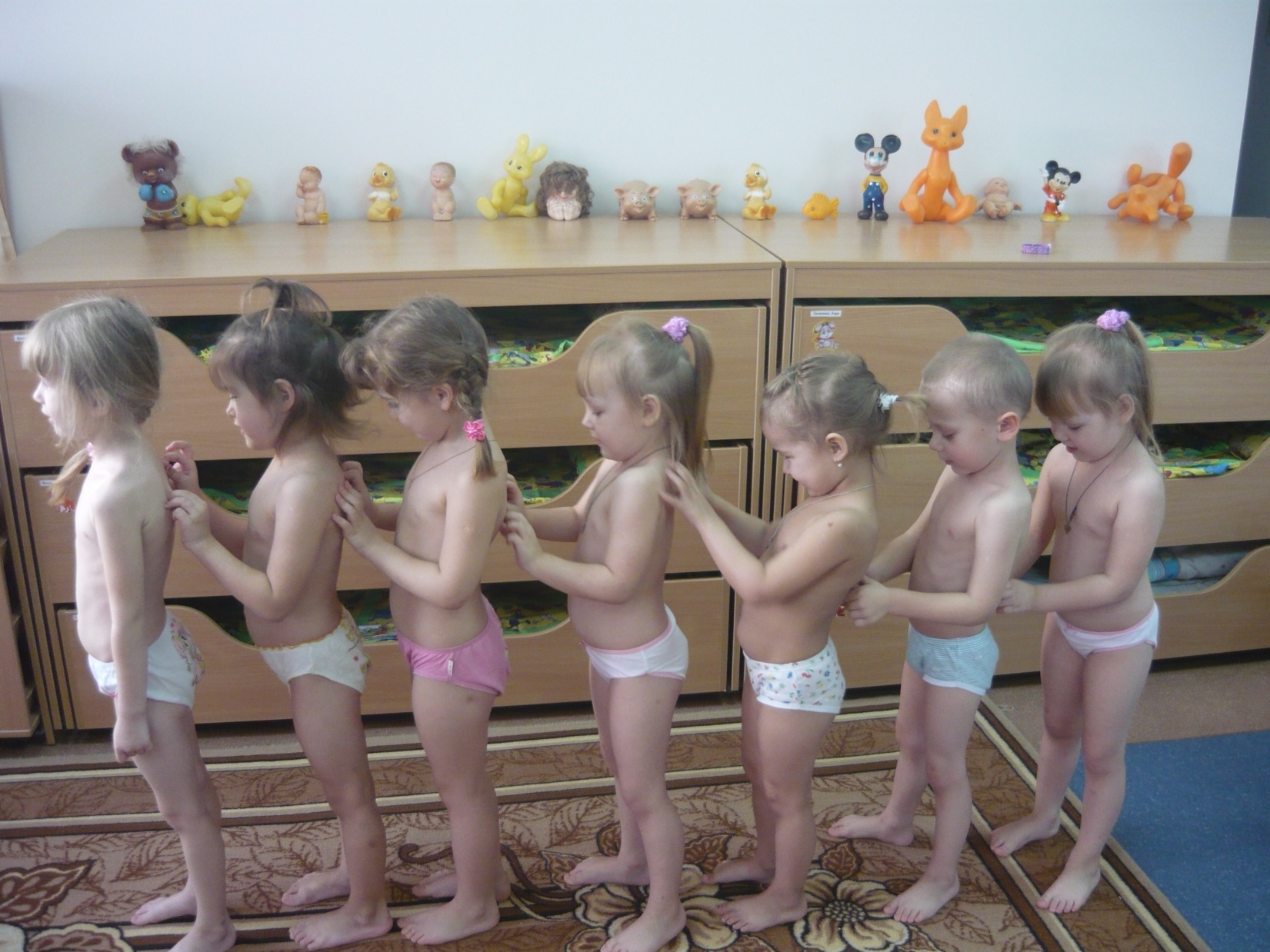 Экскурсия в спорткомплекс.
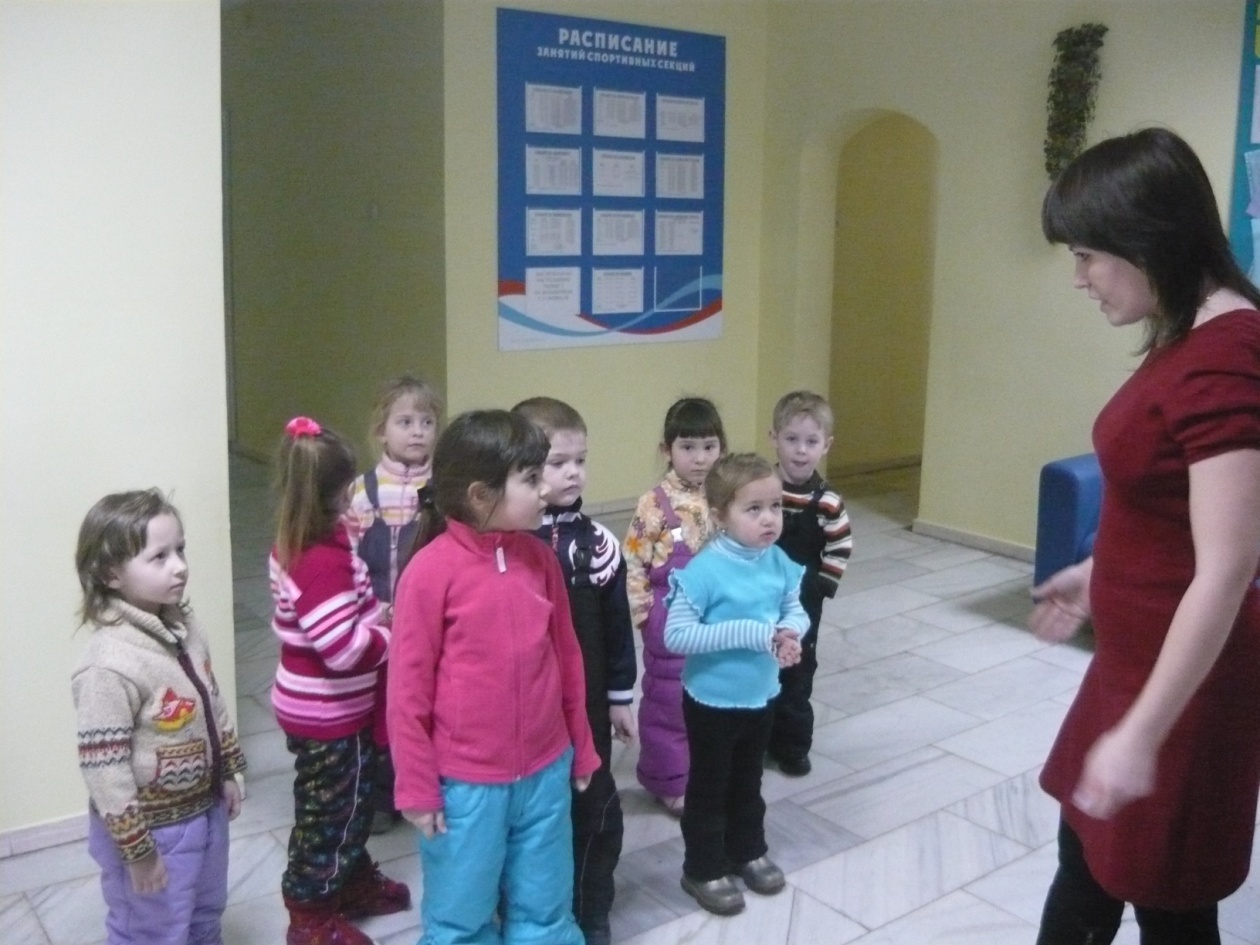 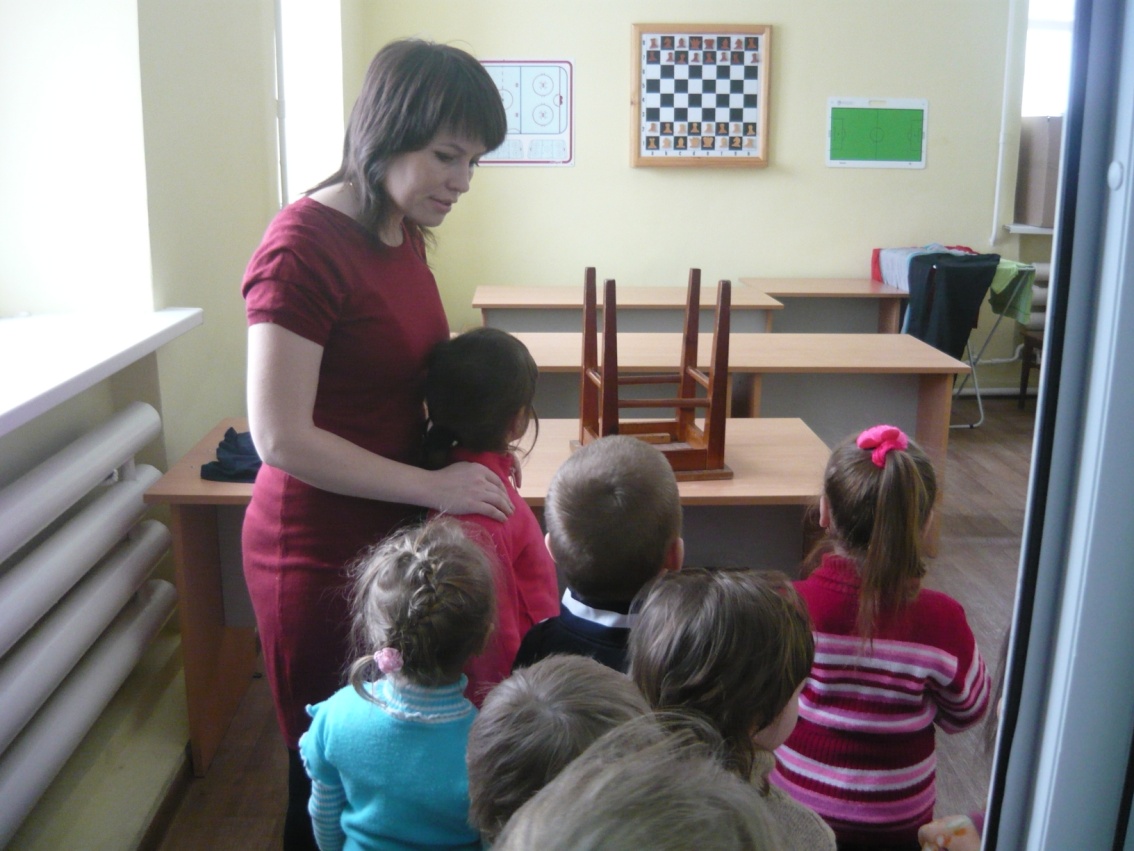 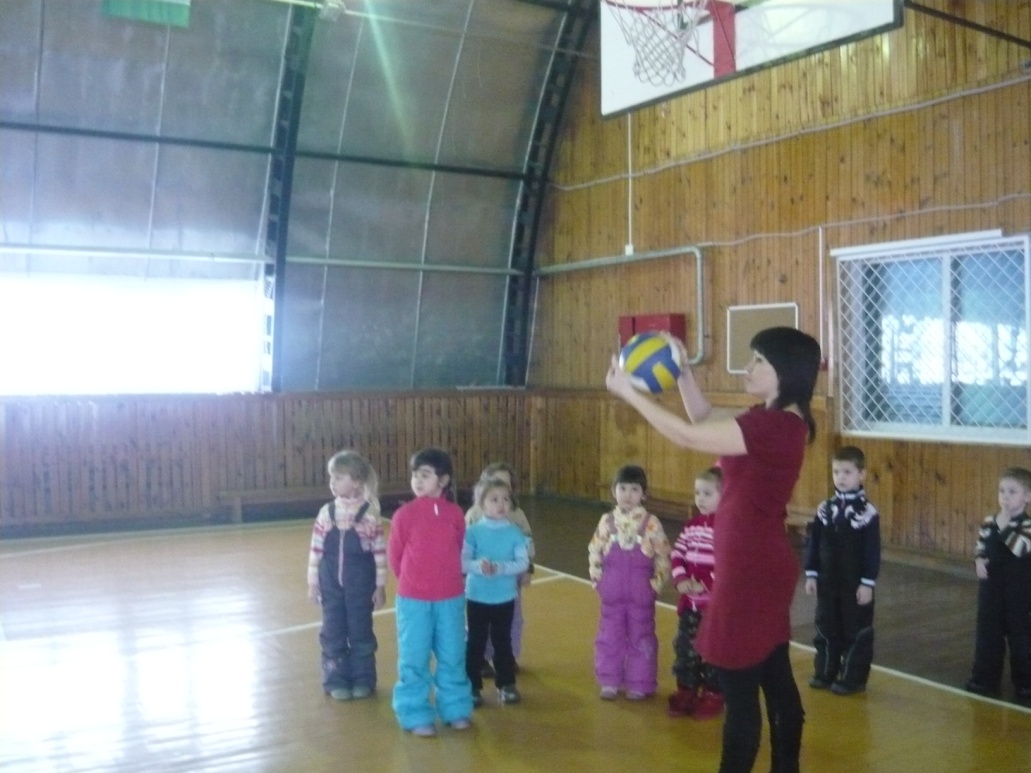 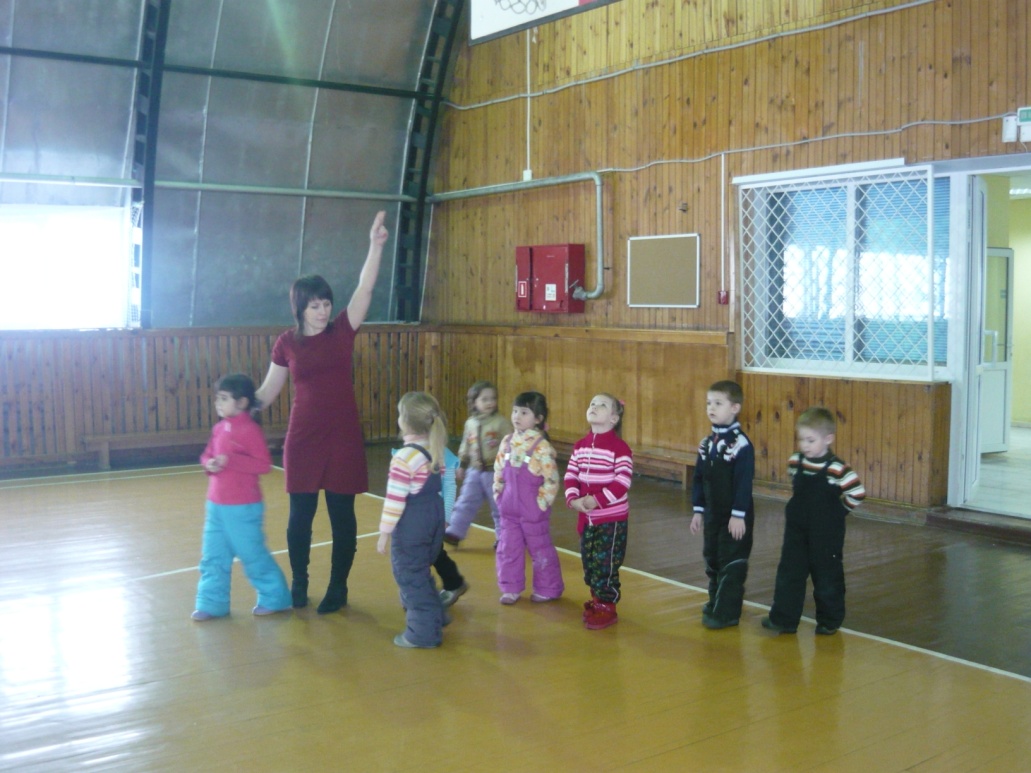 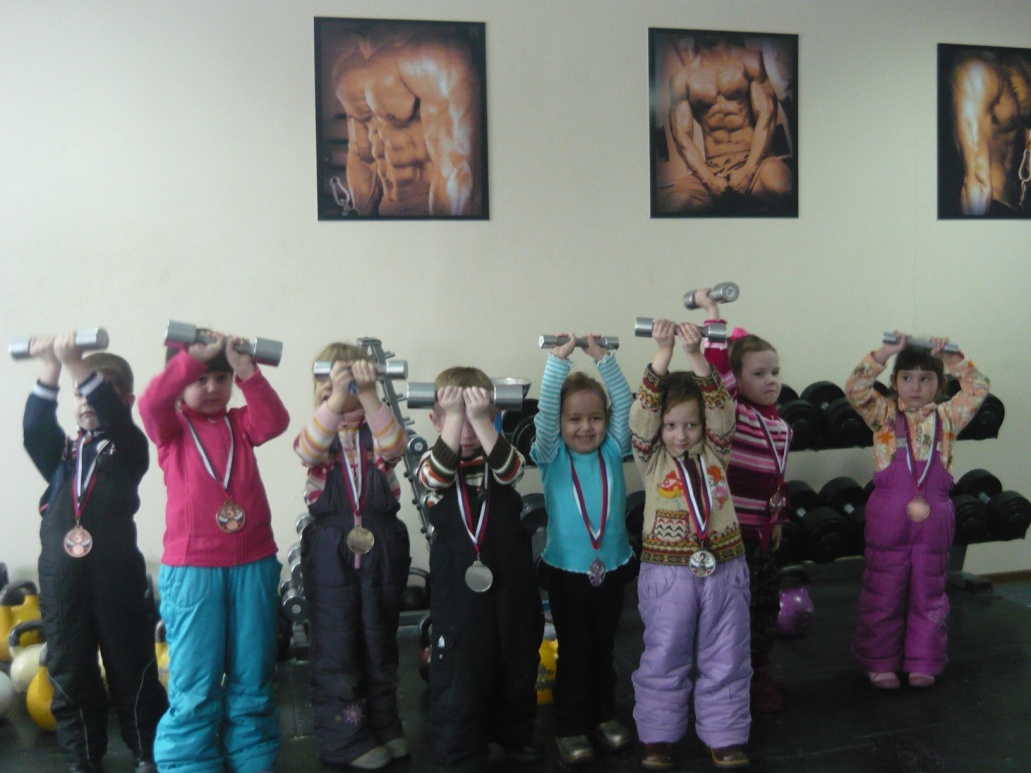 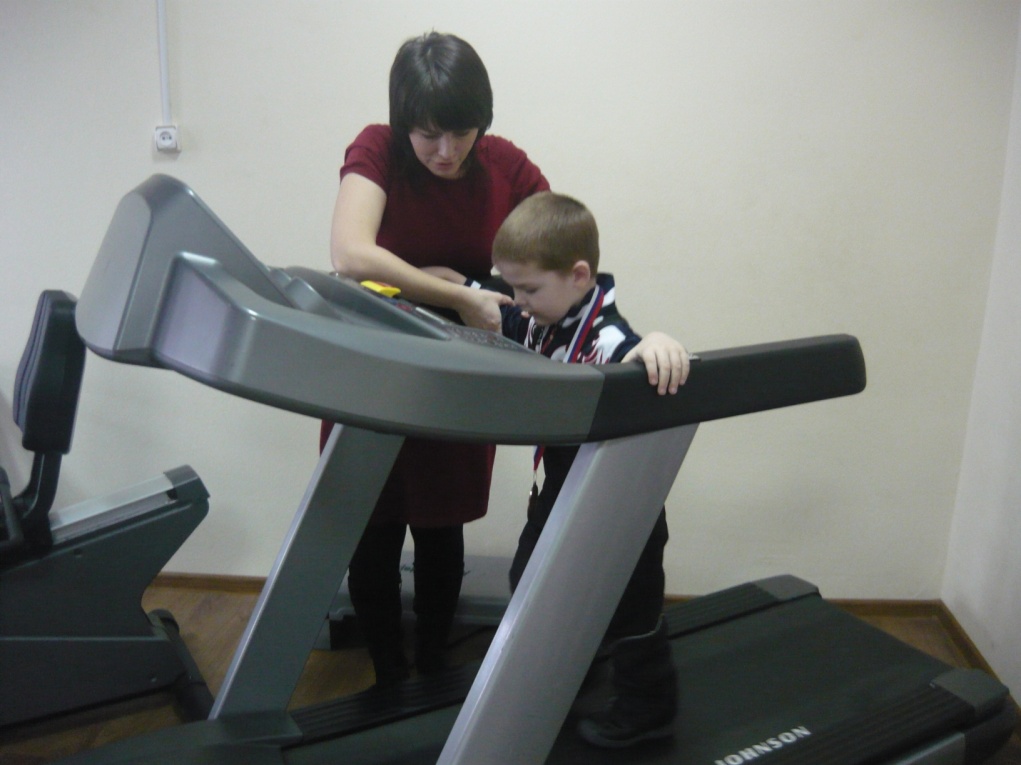 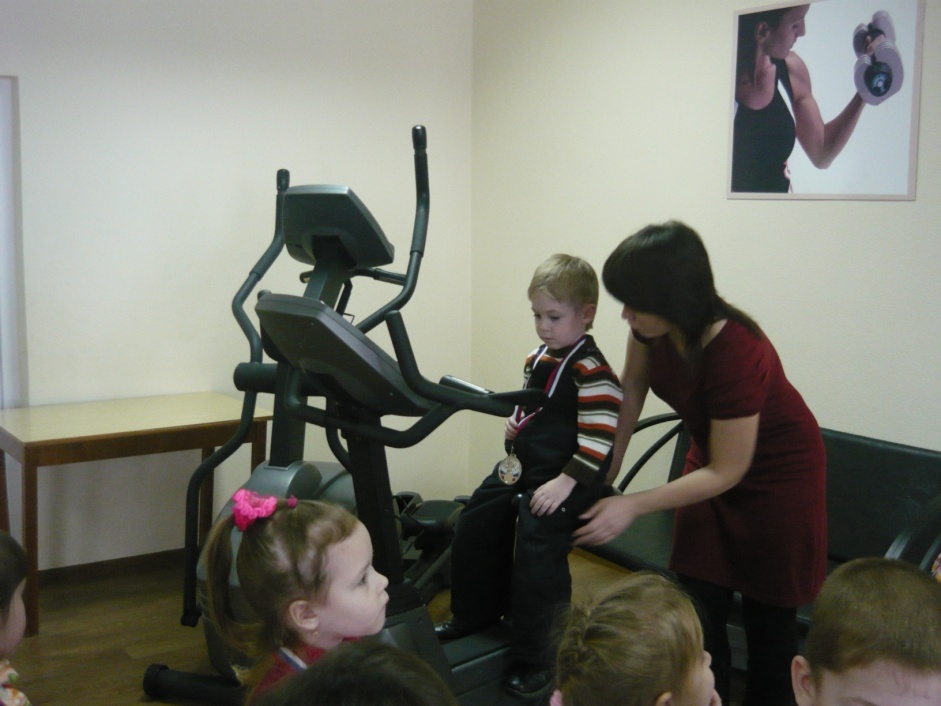 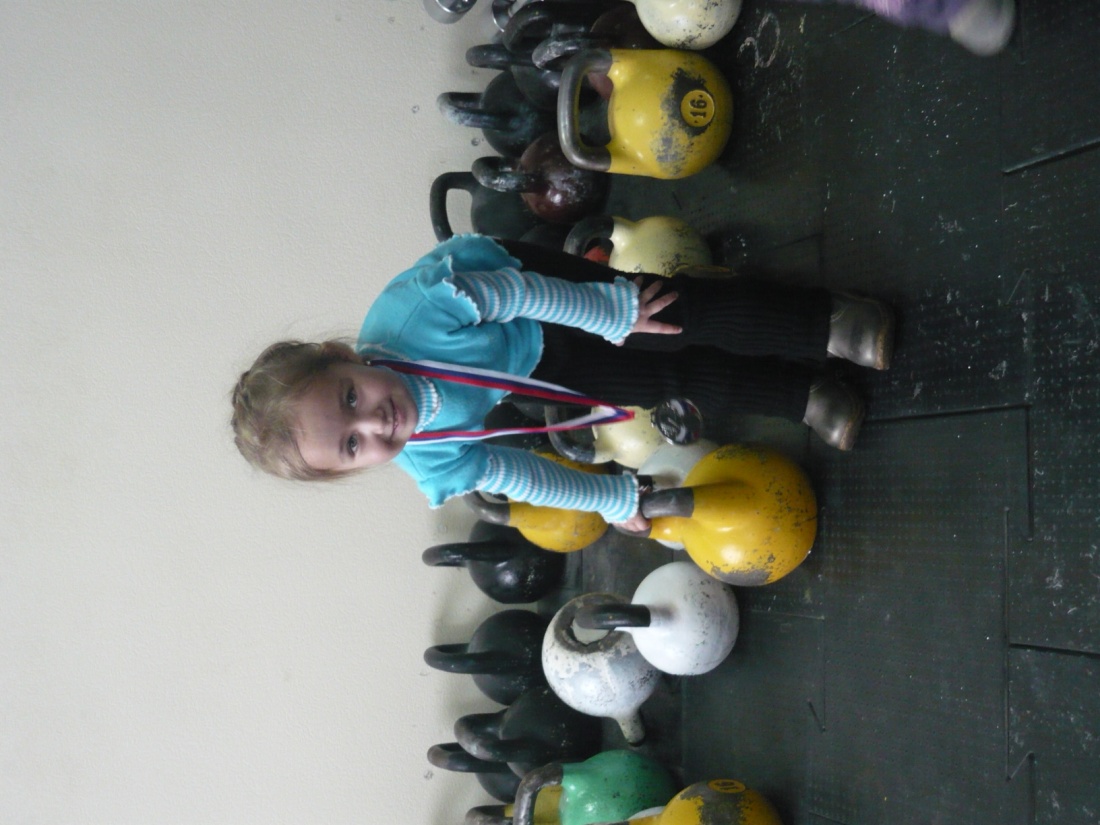 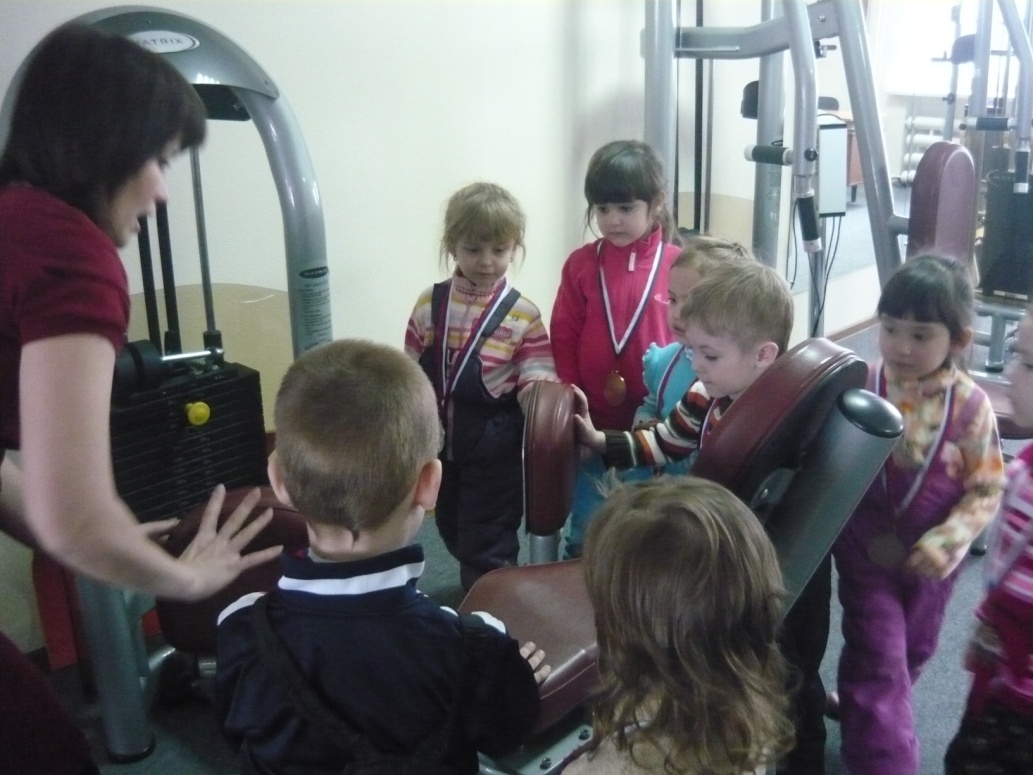 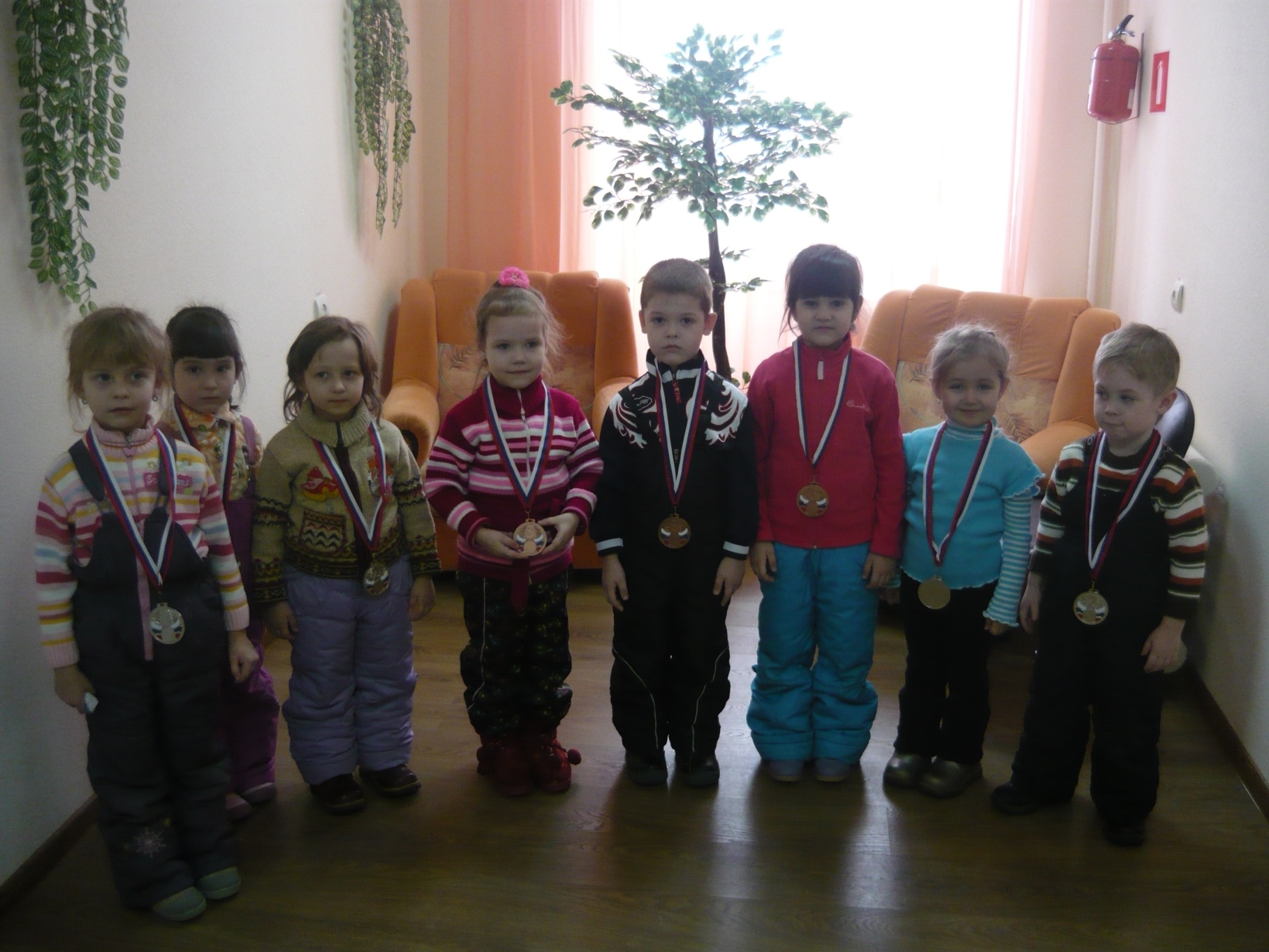 Советы родителям
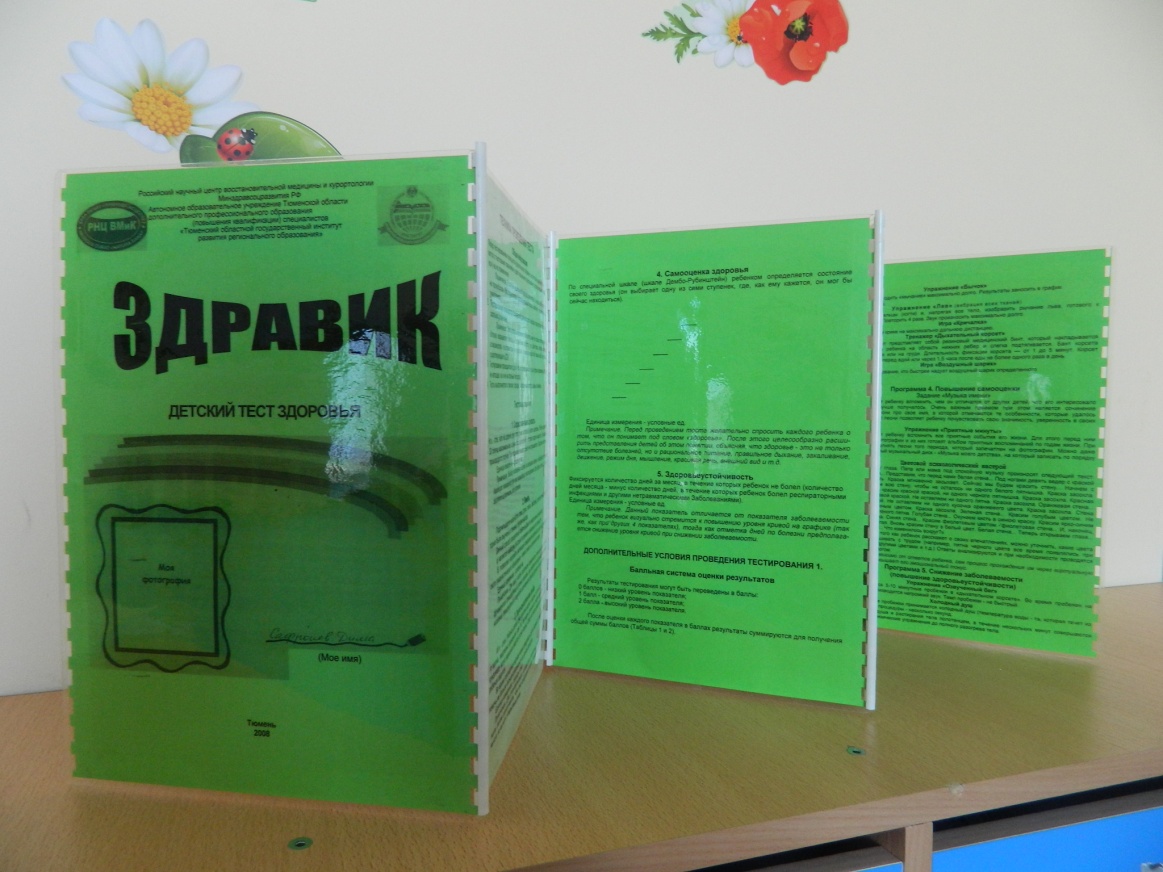 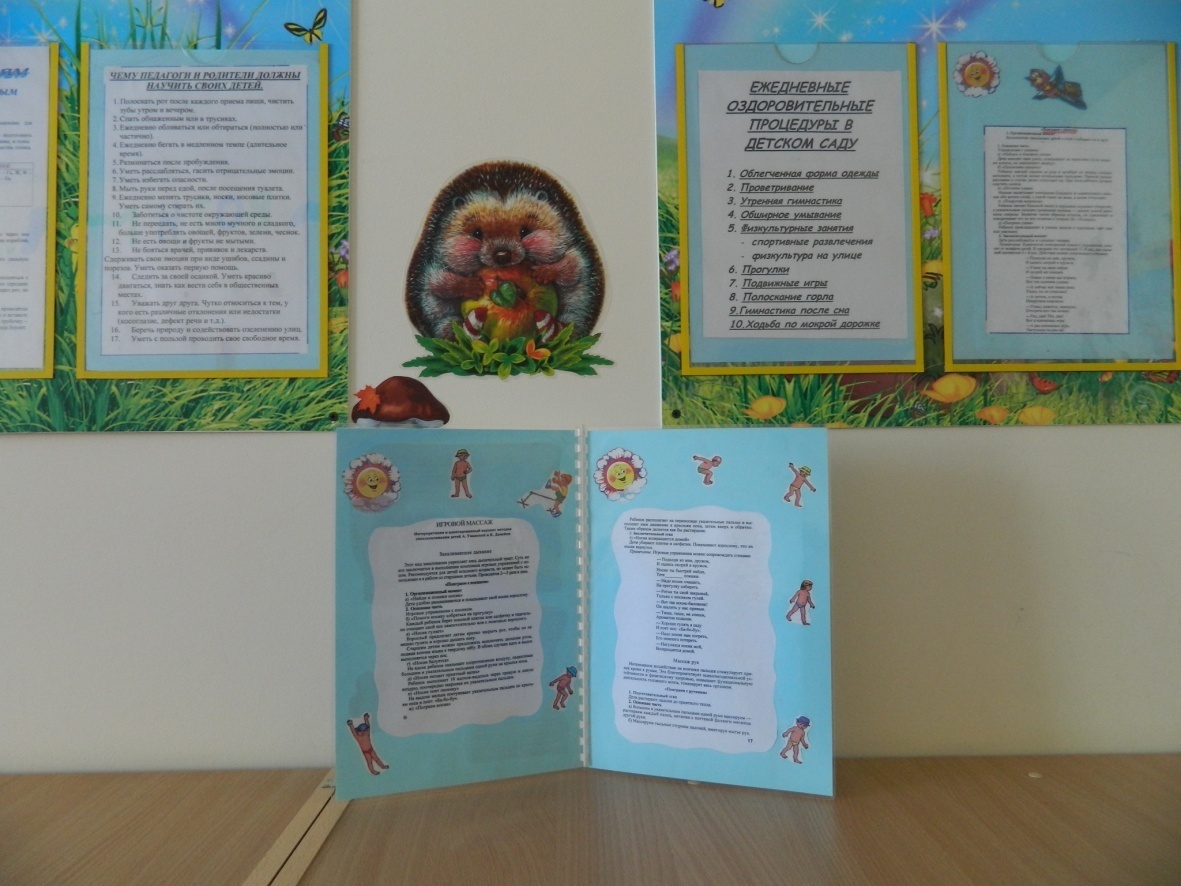 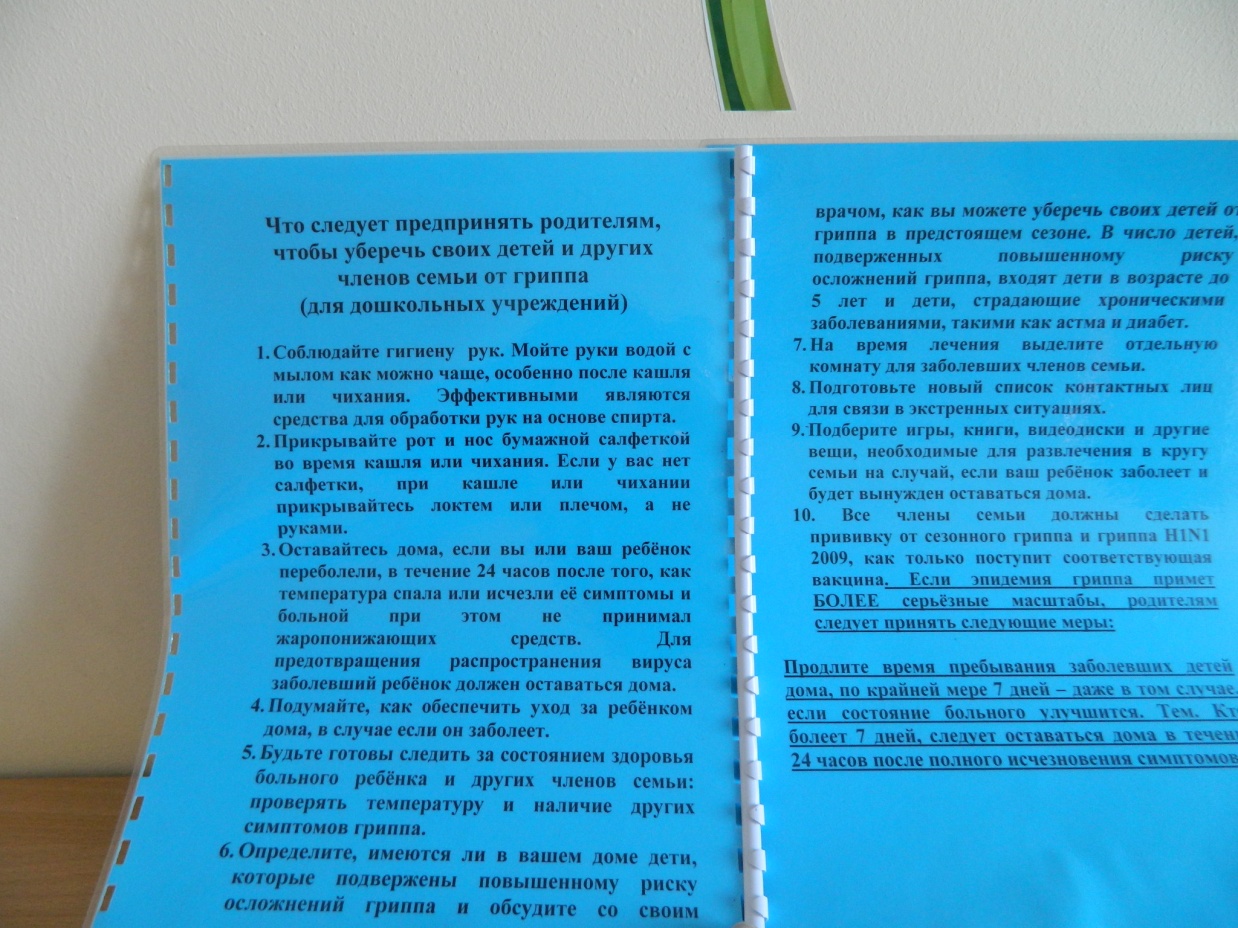 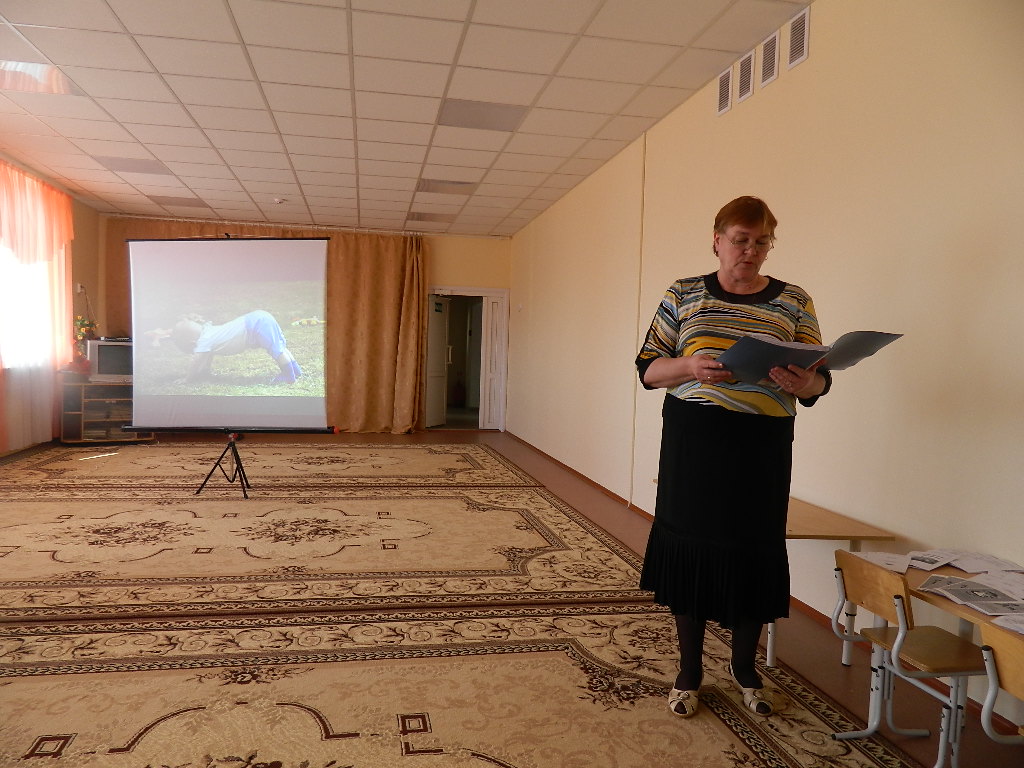 Воздушные процедуры после сна.
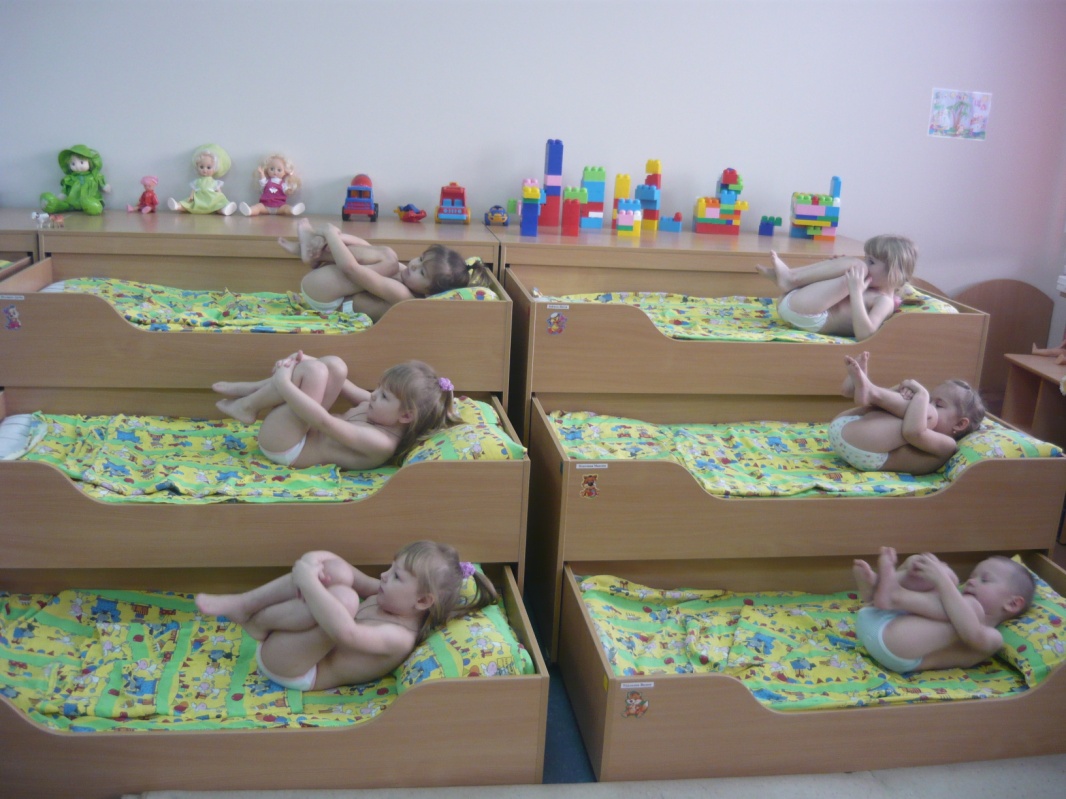 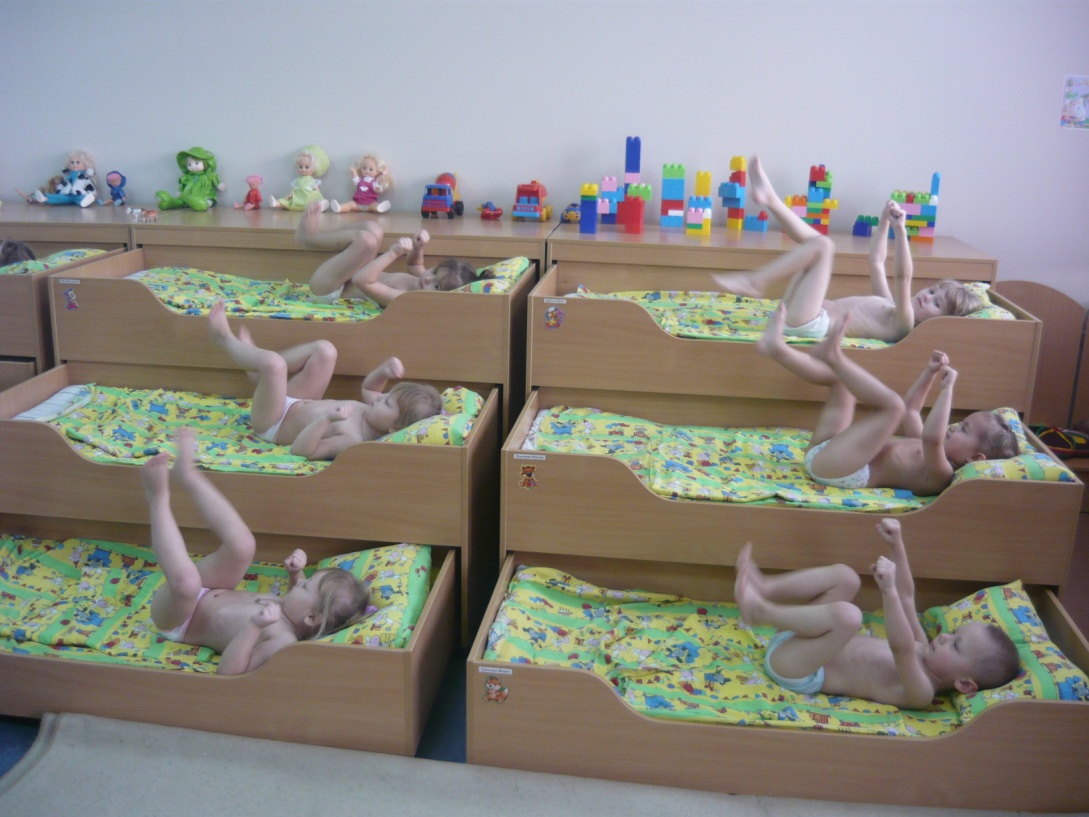 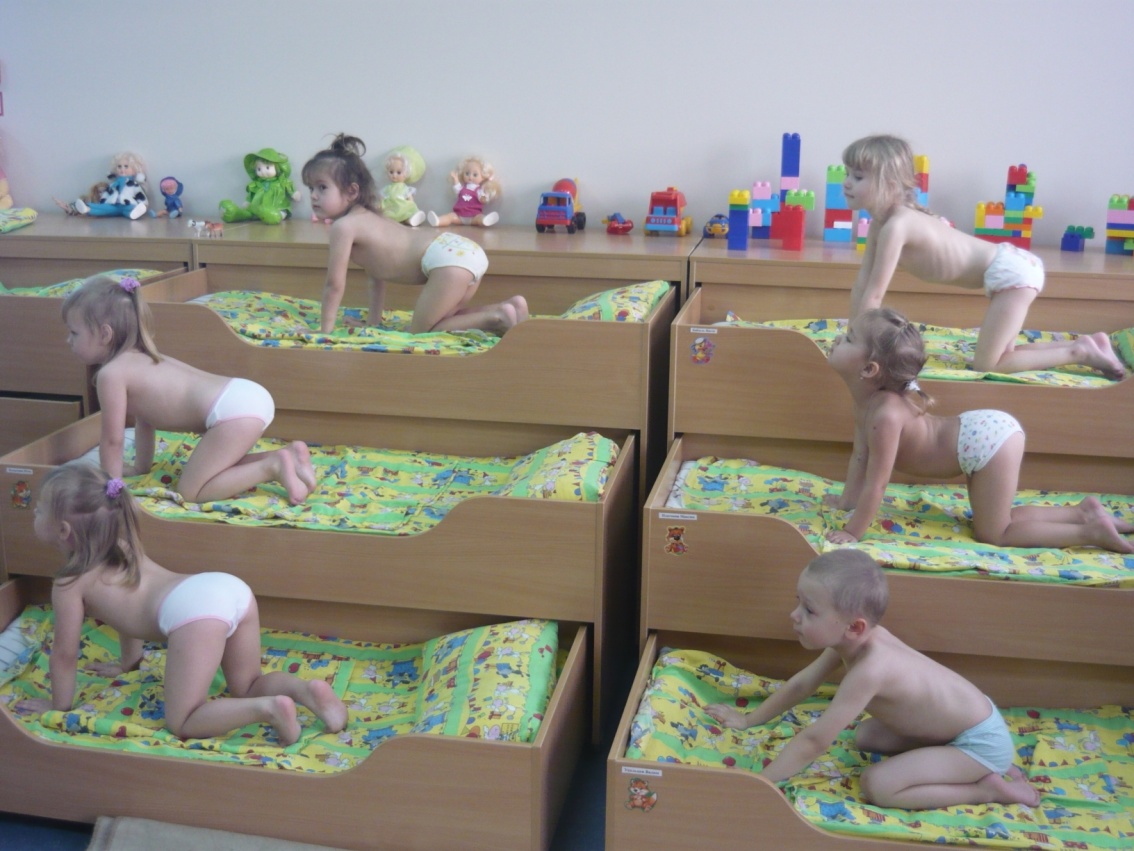 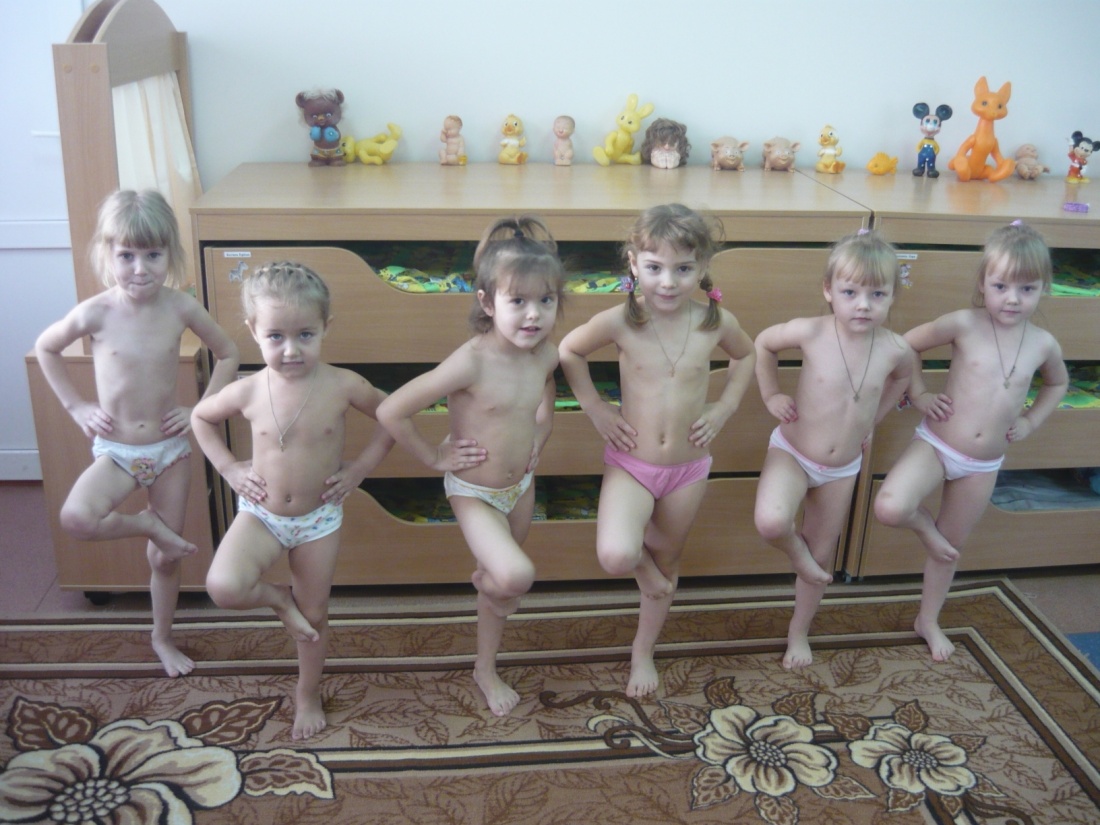 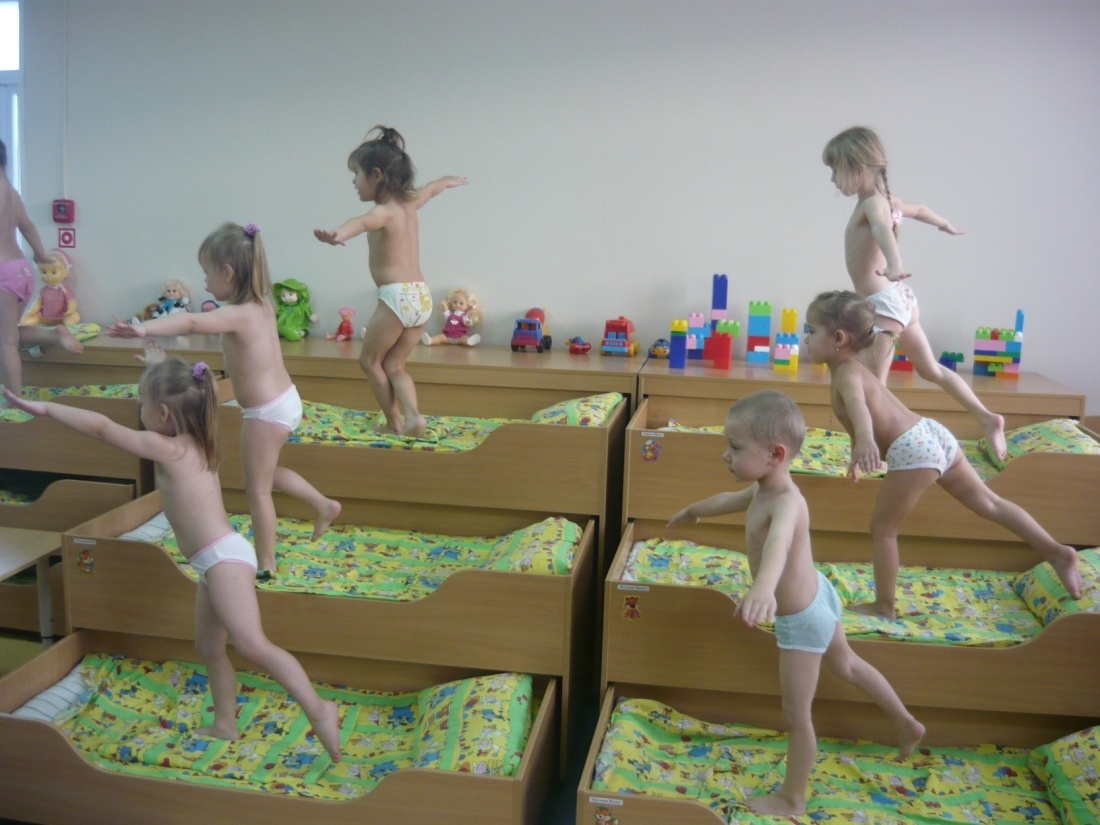 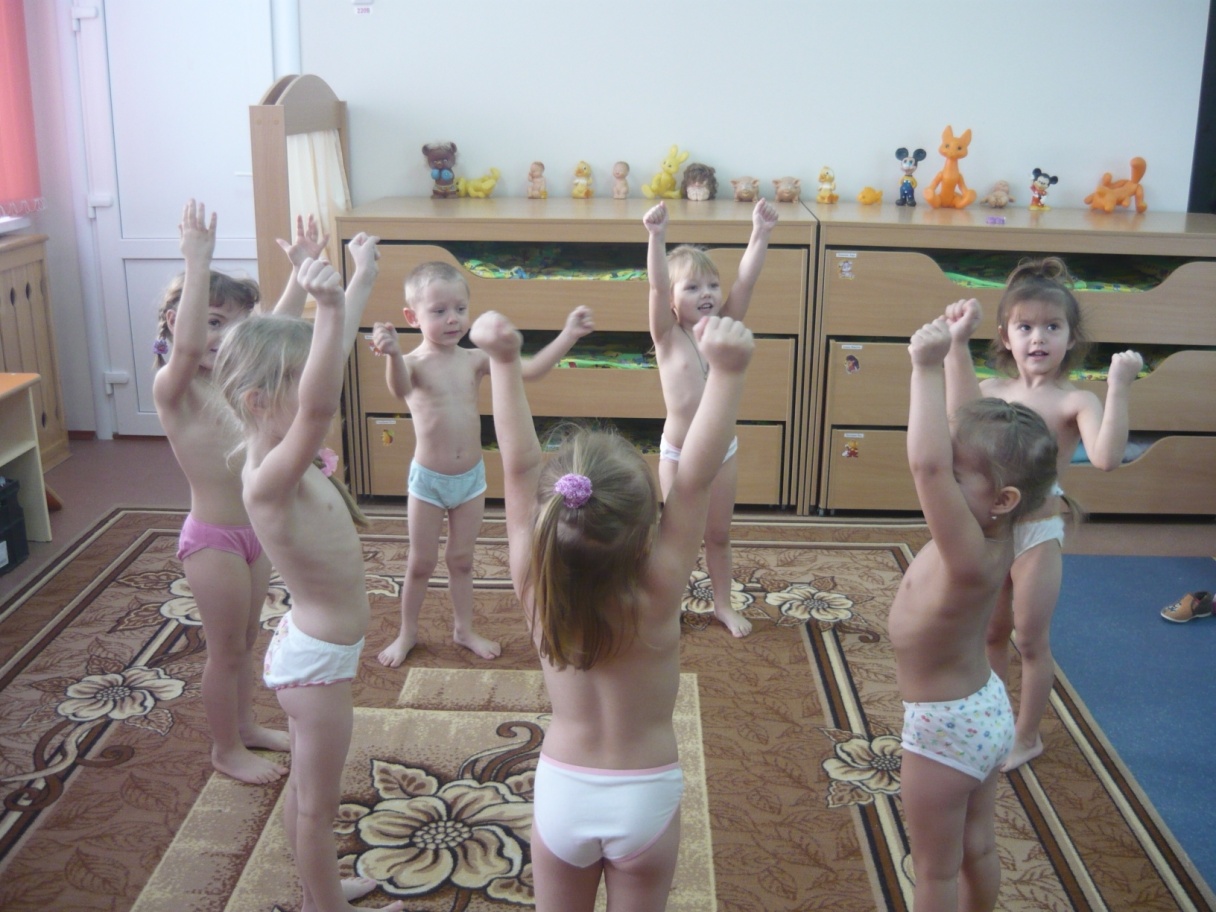 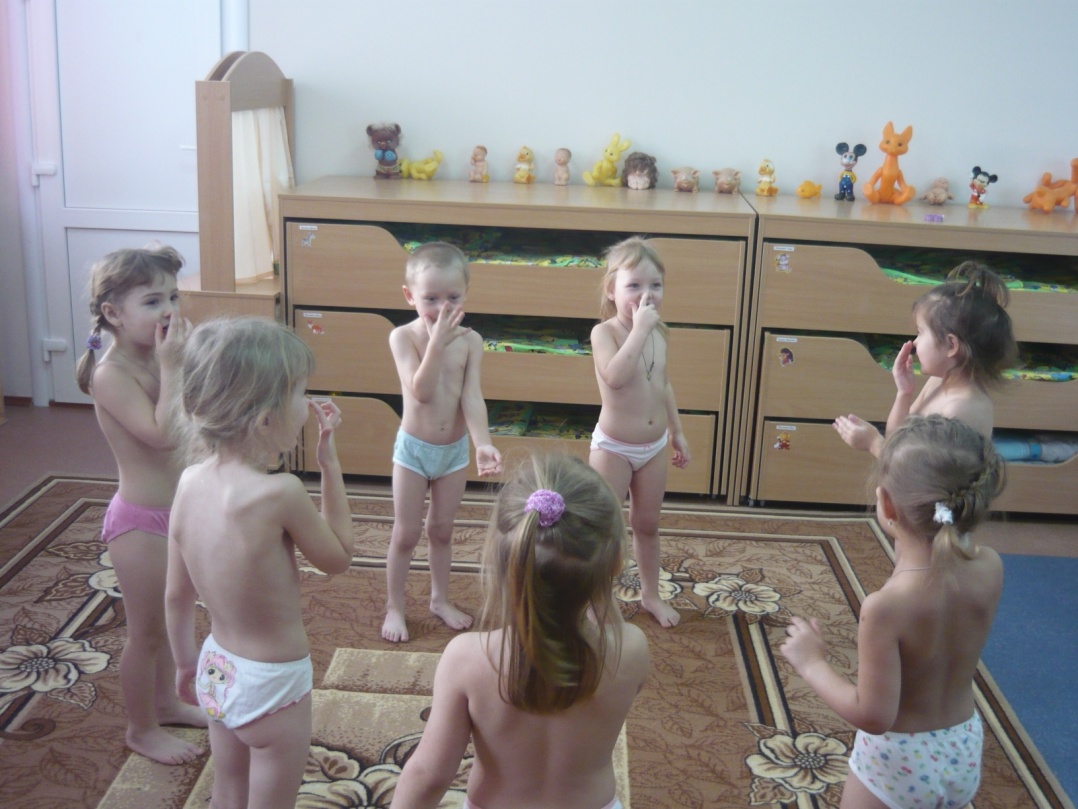 Предполагаемые результаты.Дети узнают:- Как можно сохранить свое здоровье самому;- Для чего нужно массировать пальчики;- О правильном питании;- О витаминах, которые нужны нашему организму для усвоения пищи, способствующие росту нашего организма, сопротивляемость инфекционных заболеваний;- Новые спортивные игры и развлечения вместе с родителями;- Разучивание и выступление с новыми видами спортивных танцев на утренниках.
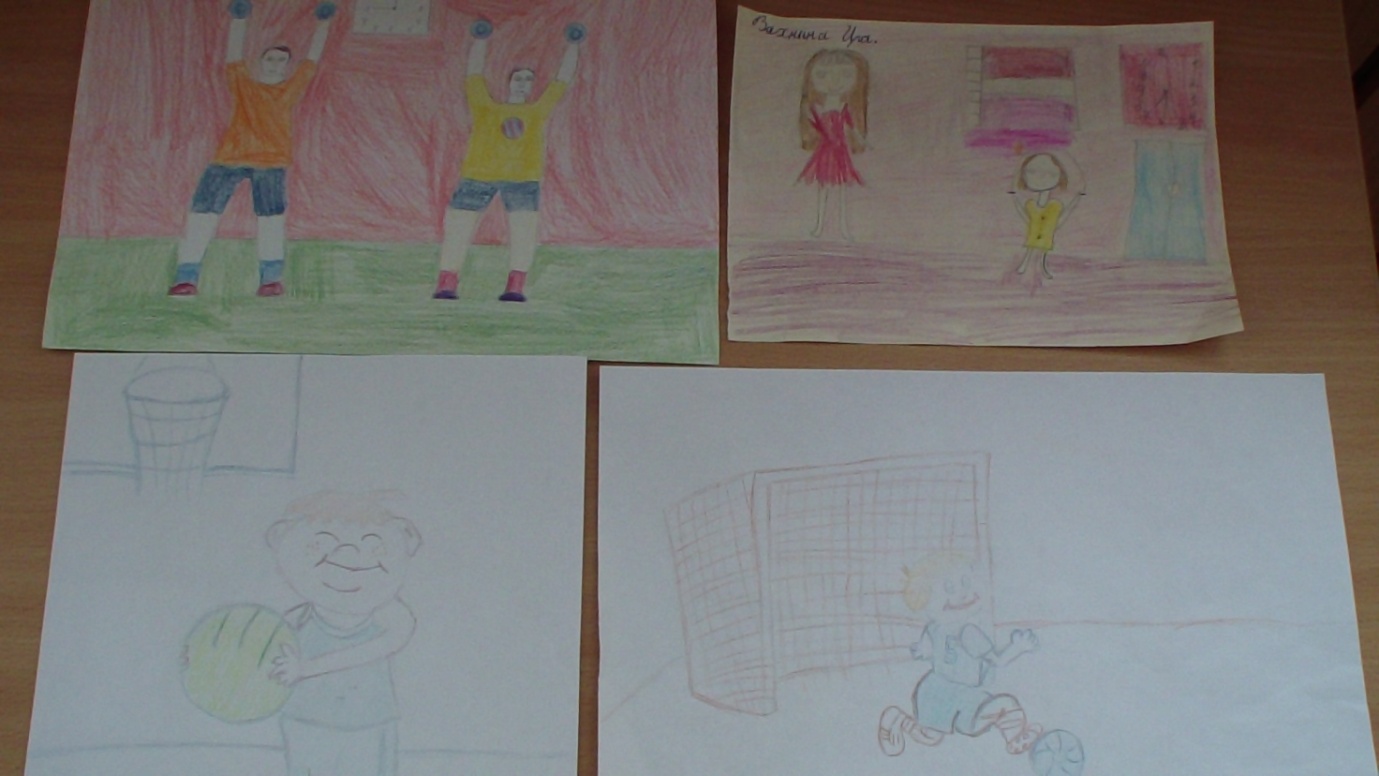